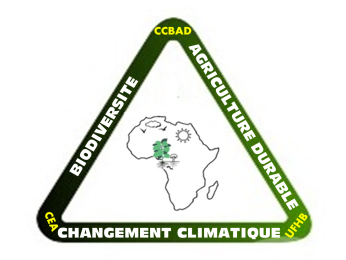 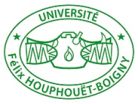 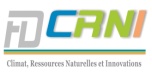 CEA Changement climatique Biodiversité et Agriculture Durable/UFHB
CEA-CCBAD: Climate and interaction
Prof. KONARE Abdourahamane
Presented by Dr. BAMBA Adama
Our previous PhD programme
Climate and Interaction is endorsed at CRNI
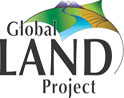 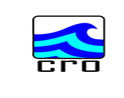 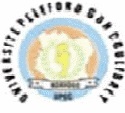 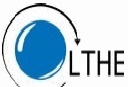 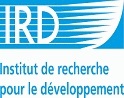 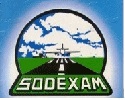 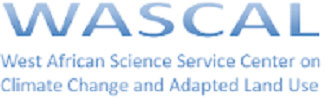 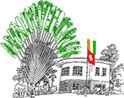 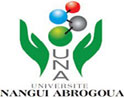 2
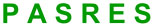 UNIVERSITIES AND INTERNATIONAL PROGRAMS PARTNERS OF CRNI
3
STUDENTS ORIENTATION
4
MOCRA RESEARCH AXES
Air quality and health (RegCM, WRF, COSMOS-ART)
Impact of aerosols on climate and population health in West Africa;
Observation and Modeling of Urban Pollution and its Transport.
Physical and dynamic modeling and processes of the atmosphere (RegCM, WRF, COSMOS-ART, NEMO, CLM).
Vegetal Covert;
Convection and microphysics schemes;
Convective boundary layer;
Horizontal Resolution;
Coupling with the ocean;
Impact of aerosols on the formation of cloud systems.
Climate Impacts
Agriculture (seasonal and long-term forecast to anticipate agricultural yield (sowing date));
Health (understanding and predicting the impact of climate on health, understanding, predicting and controlling the onset, development and spread of endemic diseases (Malaria, Meningitis, etc.)  ;
Energy (yield of hydroelectric dam, renewable energy, energy demand according to climate change).
5
MOCRA, STUDENTS AND RESEARCHERS WORKS IN PROGRESS
Impact of climate on health: dust modeling for meningitis epidemics in sub-Saharan Africa;
Impact of dust on the West African climate;
Impact of the position of the green belt on the climate in West Africa;
Empowerment of regional climate models to simulate the distribution of rainfall in western Africa: the role of horizontal resolution and dynamics;
Impact of air pollution on regional climate and local meteorology: case of Yopougon urban area;
Formation of previous clouds: role of atmospheric limit layer
6
Working facilities
CENTRE NATIONAL DE CALCUL, COTE D’IVOIRE (CNCCI)
USE: The simulation activities will be organized into digital simulation clusters for the priority research themes identified at the national level. Thus, clusters were identified to support the research effort that will be carried out in the clusters
7
Different components
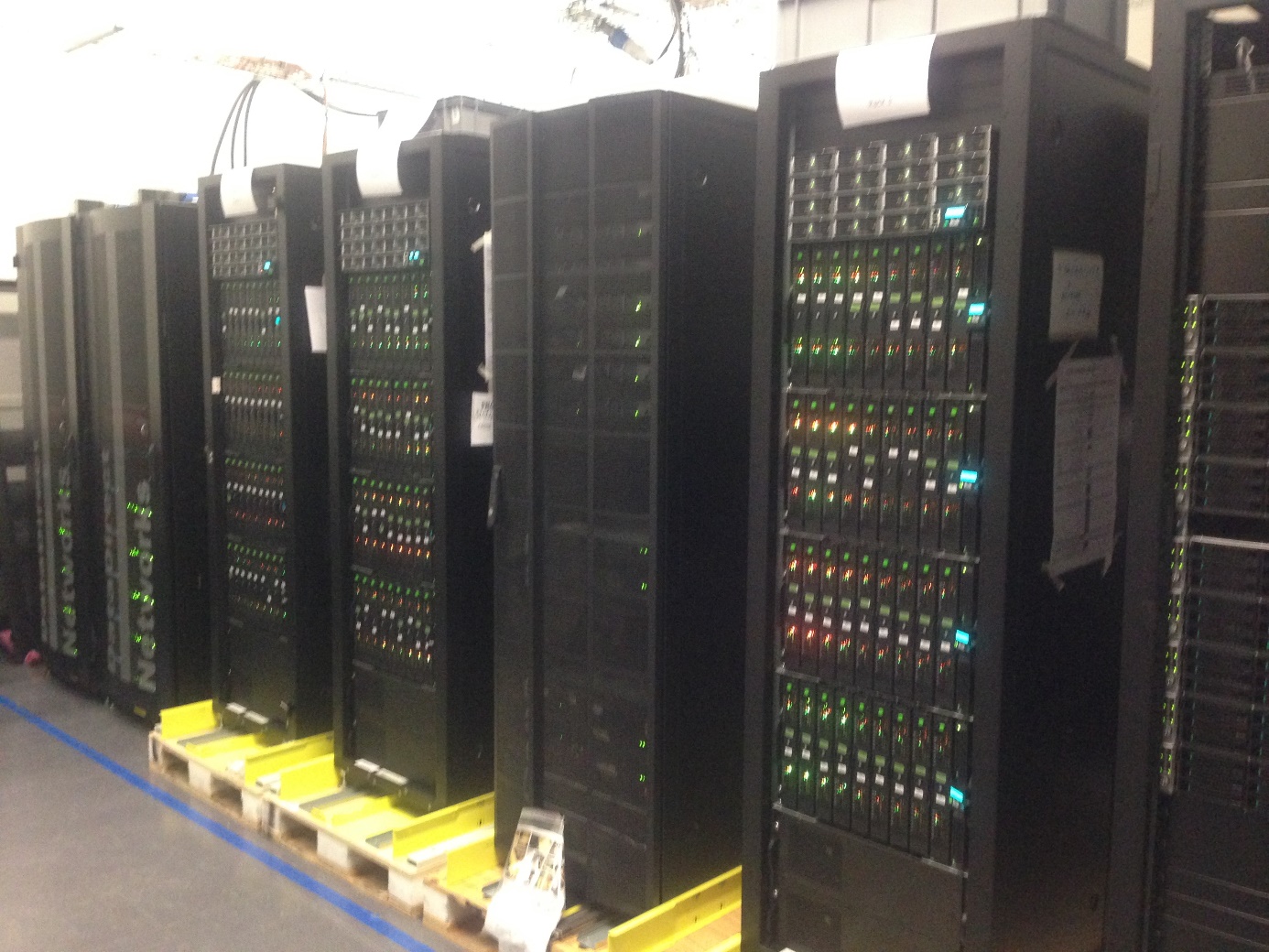 More than 8000 cores for calculation and
 peak power of the order 350 Teraflops
8
Some activities of the First Promotion in image
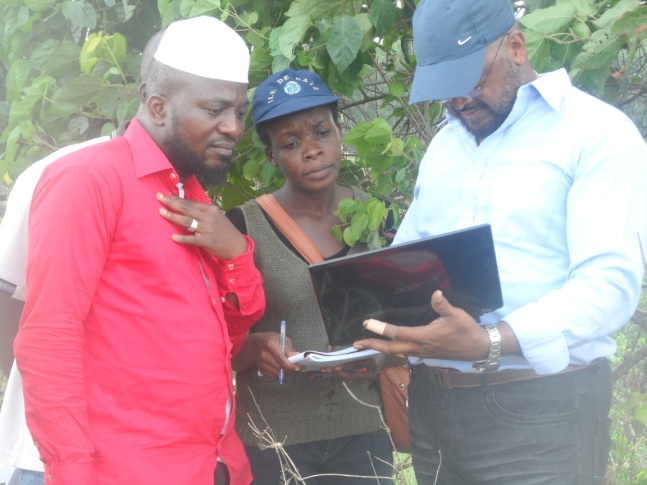 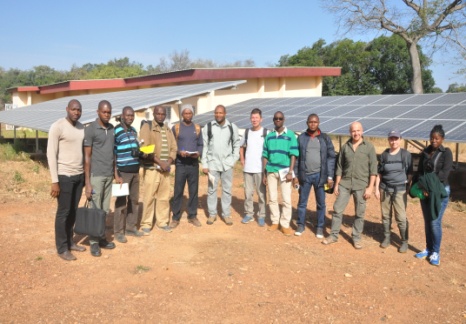 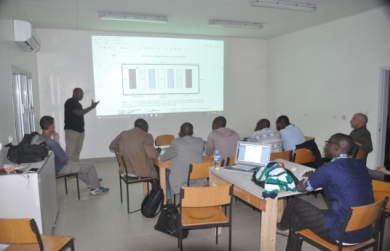 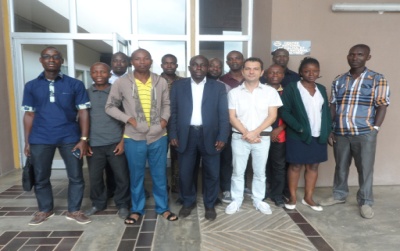 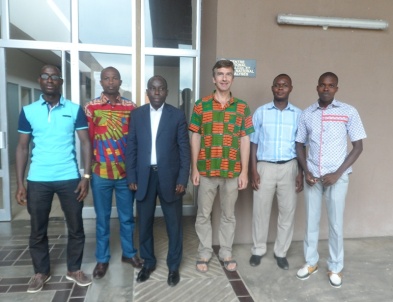 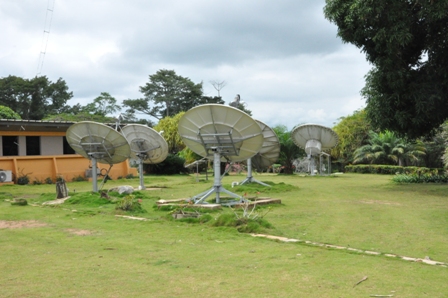 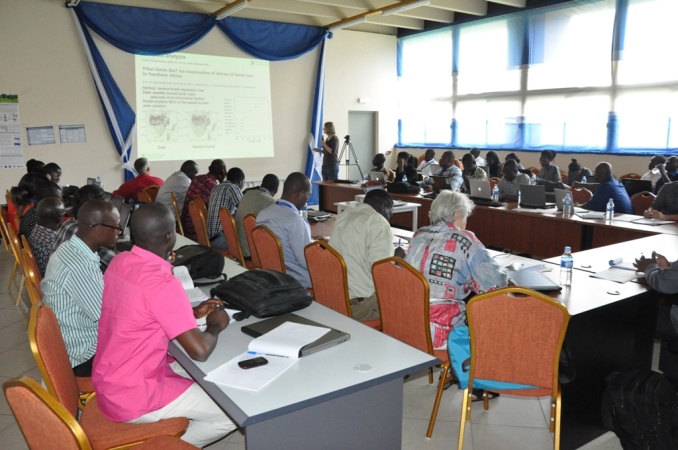 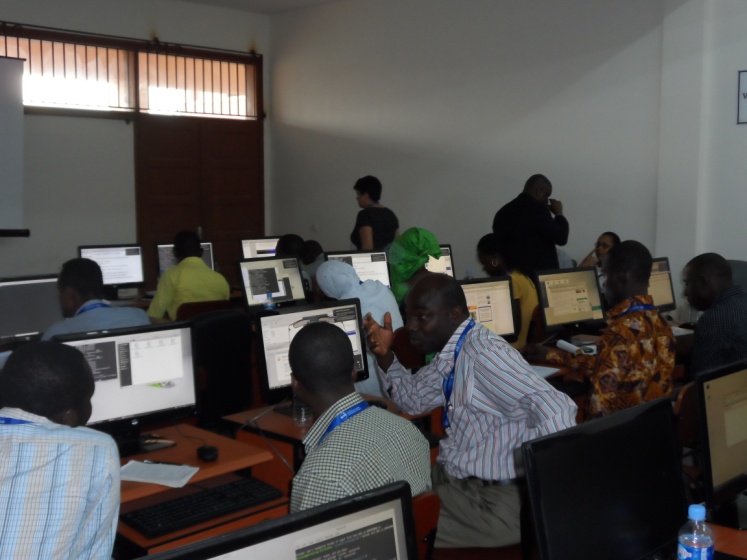 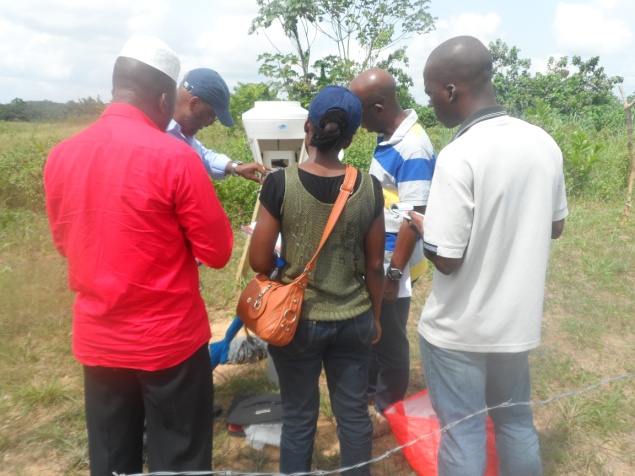 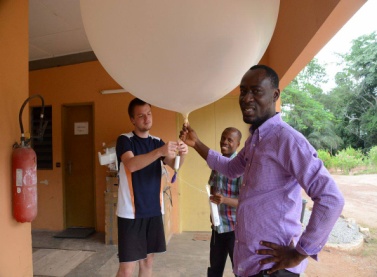 9
Merci pour votre aimable attention
10